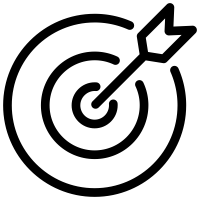 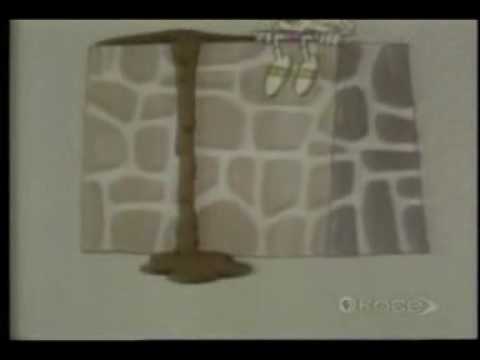 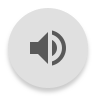 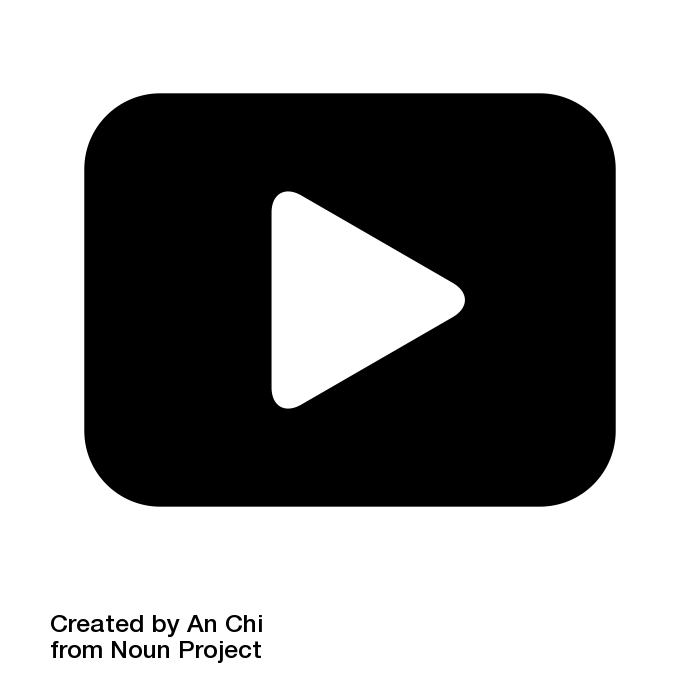 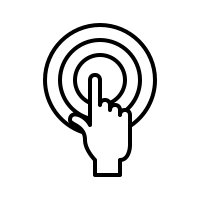 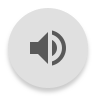 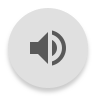 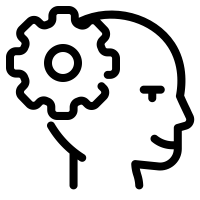 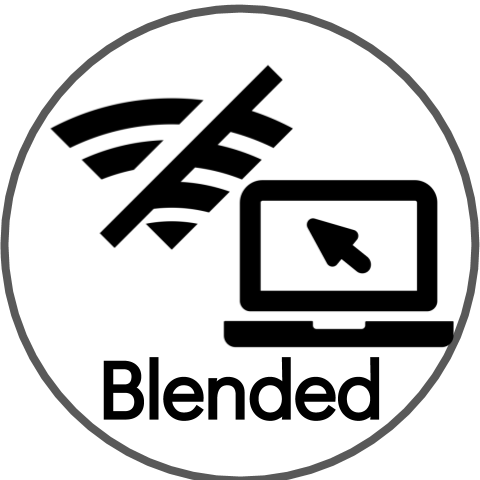 [Speaker Notes: https://docs.google.com/document/d/1SVbLyoIP44CDHOHVnCwcw0rp0pQPjDcc2L8hBl_fKrc/edit?usp=sharing]